Belonging Discussion
Discussion Rules and Topics
Discussion Format—students
You DO NOT have to raise your hand to speak
Do not have side conversations while someone is speaking and do not interrupt. Wait until the person who has the floor has stopped speaking
To speak…
Answer the question
Pose your own thoughtful question 
Agree/disagree {you MUST say WHY!!!}
You MUST give evidence {meaning look through the text and provide a page number}
There will always be some kind of written portion AFTER the seminar.
Discussion Format—Teacher
I am not a participant in the conversation, meaning this is a STUDENT-LED discussion!!!!
I will provide a question (occasionally, you will provide the question and/or topic)
I may ask follow up questions if there is a silence
I am the mediator, listener, and coach
I will be taking notes (written or typed) about comments made during the discussion.
Discussion Questions
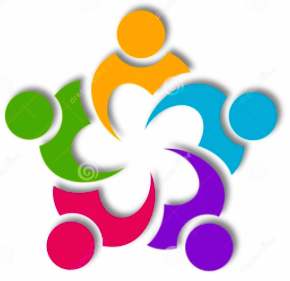 What does it mean to belong in the short story?
What characteristics, examples, or definitions of belonging apply to the short story?
Discussion Questions
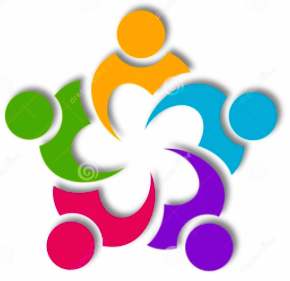 What are characteristics of a community, group, or town you would want to belong to? How does this apply to the short story?
What are characteristics of a community, group, or town a bad place to belong to?
Written Reflection and Exit Slip!
Reflection: Schoology.com > Social Studies> Discussion> Answer the question and respond to a peer
Why is Winnetka a community that people want to belong to? How does this apply to our definition and examples of belonging?
Evaluation of Discussion: Must be in my hands before you leave!